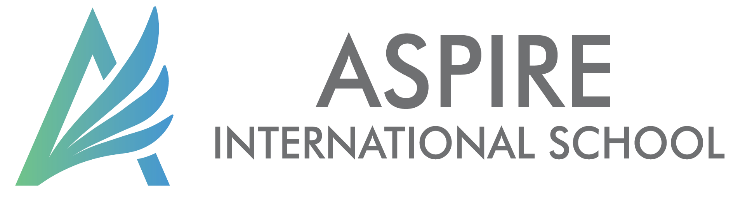 7. Klasse 
Lektion 27 : Eine doofe Begegnung
STEIGERUNG DES ADJEKTIVS
https://www.youtube.com/watch?v=IqO4iHUOqF0&pp=ygUKc3VwZXJsYXRpdg%3D%3D
Superlativ
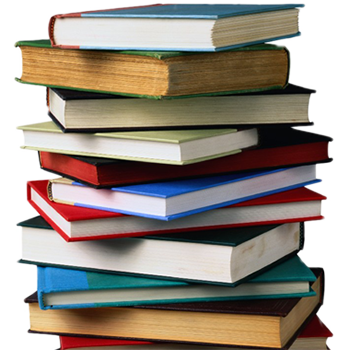 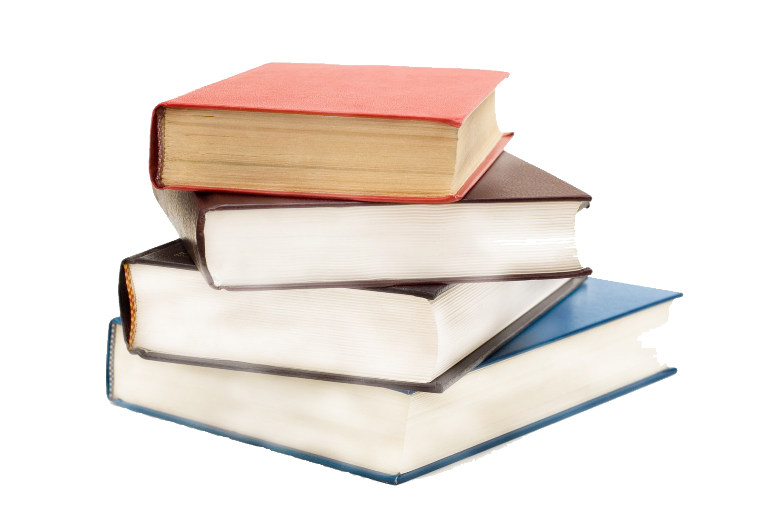 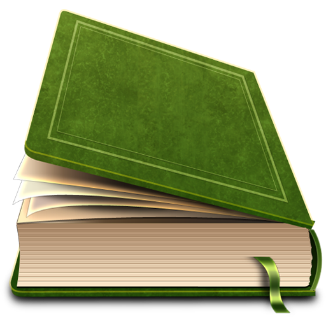 regelmäβige Superlativ 

	
mit Umlaut a, o, u  ä, ö, ü
am gröβten / der jüngste
am +sten
unregelmäβiger Superlativ:
gut  am besten
 viel  am meisten
  gern  am liebsten
   nah  am nächsten
Bei : -d, -t, -s, -ss, sch, x, z 
-est
	z.B. falsch  am falschesten /
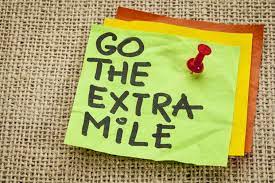 Extra Linke
https://wordwall.net/ru/resource/63086620/superlativ
https://wordwall.net/ru/resource/13568866/adjektive-komparativ-superlativ
https://wordwall.net/ru/resource/36297159/komparativ-superlativ
https://www.liveworksheets.com/w/es/fregh/455835
https://www.liveworksheets.com/w/de/deutsch/2075774
Hausaufgabe
Arbeitsbuch S. 15